Youth vaping in Essex
Key findings 
May 2023
Version 2.0b – for public sharing
Research & Citizen Insight Essex County Council
Contents
1
5
Aims and methods summary
Health risk perceptions and concerns
2
6
Information and education
Prevalence of youth vaping in Essex
3
7
Experience of vaping in Essex
Regulation, monitoring and enforcement
4
8
Drivers of youth vaping
Summary and next steps
This research project aims to find out about…
Understanding more about children & young people’s (CYP’s) vaping in Essex will help shape the Essex County Council Public Health Team’s work, with the aim to reduce current usage and prevent uptake of vaping amongst CYP in Essex.
Sources of insight
Children & Young People (CYP)
Parents, carers and guardians
Schools
Online survey of CYP aged 11-18 years. 
3,143 responses.
Live December 2022 – March 2023.
Promoted via media and a range of partners, including Youth Services and schools.
Essex-wide responses, with over-representation from Maldon, Epping Forest and Castle Point, and under-representation from Tendring.
Online survey of parents / carers / guardians of 11 to 18 year olds.
882 responses.
Live December 2022 – March 2023.
Promoted via media and a range of partners, including schools.
Essex-wide responses, with over-representation from Maldon and Brentwood, and under-representation from Tendring, Rochford and Uttlesford.
Live Slido poll (online survey) of 22 RSHE* leads from Essex secondary schools. 
Carried out at a single ASHE* RSHE meeting in November/December 2022.
Key topics: Prevalence of vaping, concerns, teaching and training needs about vaping.
Please note: limited sample

*RSHE - Relationship, sex and health education 
*ASHE – Association of Secondary Heads Education
This report brings together the insights from across these three sources.
Overall summary
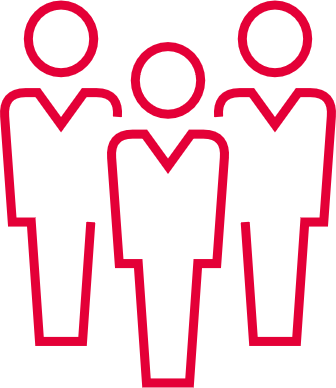 10% of CYP surveyed are regular vapers
The majority of CYP do not vape. Yet, the amount of regular vapers (more than once a week) is above national figures (ASH 2022).
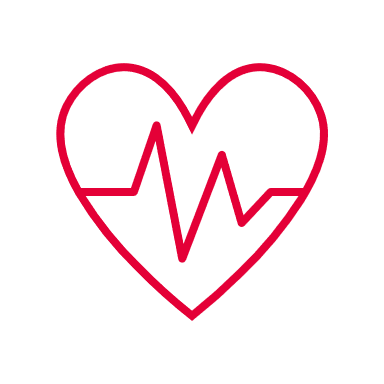 Health implications of youth vaping is a concern
Far more so for parents and schools than children and young people.
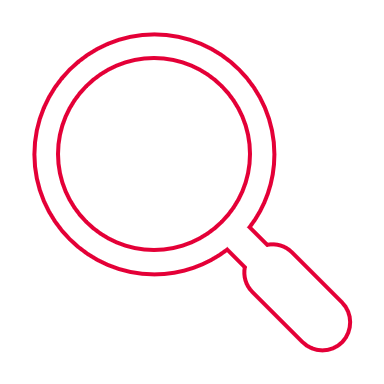 Vaping is not a ‘hidden behaviour’ 
Young people, parents and schools are all aware of it, and vapes are seen as fairly easy to get hold of. It is seen as becoming an increasingly popular behaviour in CYP.
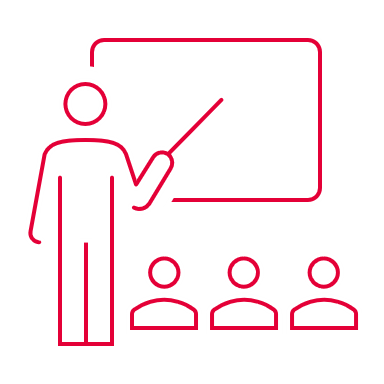 Schools and parents are vital sources of information for CYP 
Otherwise they turn to online sources. Yet, parental knowledge and school teaching around vaping is felt to be limited. There is a need for education overall, with schools playing a key role.
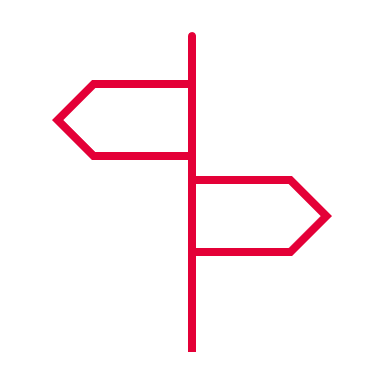 Curiosity and dealing with stress and anxiety are key drivers of youth vaping 
In addition, the attractiveness of the vapes (such as the flavours and colours), enjoyment and peer pressure can encourage CYP to start vaping.
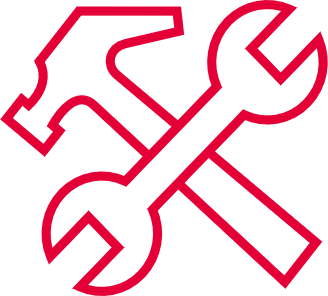 Regulation, monitoring and enforcement are seen as key to address youth vaping
Parents call for stronger industry regulation, monitoring around youth vaping, enforcement and consequences for underage vapers and suppliers,  and stricter schools.
[Speaker Notes: KG
EF – closing remarks and hand over to Sarah and Helen
And invite Q&A and then a group discussion]
Prevalence of youth vaping in Essex
Scale of youth vaping in Essex
The majority of CYP in Essex do not vape. Yet, just under a quarter of CYP in Essex engage in vaping habits, whether as an experiment, occasionally or as regular vapers.
10% Experimental vapers (only tried once or twice): Curious enough to have tried vaping.
10% 
Regulars vapers: Vape more than once a week, and so do their social circles. They have mostly been vaping for one year or more.
68% Never vapers
Have never vaped and their friends do not tend to engage in this activity either. Yet, they are aware of vaping happening around them. Majority of survey respondents are never vapers.
3% Ex-vaper
(quit vaping)
4% Occasional vaper (less than once a week)
Base: 3143
Ever vapers
Scale of youth vaping in Essex
9% of 11-17 year old CYP surveyed in Essex vape regularly - three times more than nationally (ASH, 2022)*. This may be due to a  general increase in popularity and sales promotions of vapes since 2022.
Most young people do not vape. Similarly, most parents believe their child does not vape. Yet, for those that do, parents believed it was ‘regularly’ (either every day or more than once a week).
80%
Base=882
Of parents surveyed said their child doesn’t vape or they didn’t think so.
19%
Base=882
Of parents surveyed said their child vapes or they thought so.
6% vape every day
Base: 3060
*ASH 2022 survey is based on 11-17 year olds. For direct comparison purposes with ASH 2022, Essex figures have been recalculated to include only 11-17 year olds (this chart only – all remaining analysis is based on 11-18 year olds).  Please note differences in survey methodology may impact direct comparability.
Base: 161
Exposure to vaping
… While most parents said that they or other adults in their household do not vape and never had, and believe that exposure to friends vaping is a motivator for CYP.
Young people are aware of others their age vaping. Exposure is mainly at school, through their friends or family members…
64% of CYP know at least 1 in 10 other CYP that vape.
25% of CYP believe at least 50% or more of the young people they know vape
Base: 879
64%
Base=842
Of parents surveyed believed their child is more likely to vape if the child’s friends vape
37% are exposed family members / relatives
95% of parents thought youth vaping is becoming increasingly popular. Many commented that they see and hear about it more, and even smell it more (base = 842).
Base: 3099
Experience of youth vaping in Essex
Types of vapers
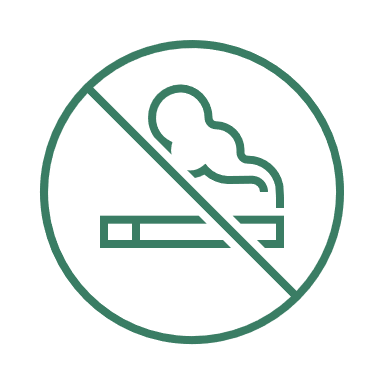 The ‘Never vaper’
68%
Of CYP surveyed claim to have never vaped before
This group appear to be ‘adamant’ non-vapers. Majority are not curious about vaping, and are even less likely to try vaping if someone offered it to them.
Younger aged CYP are more likely to be ‘never vapers’. Numbers of ‘never vapers’ decrease as age increases.
Base: 2083 (curious) and 2080 (offered)
‘Don’t knows’ are not shown on the charts but remain in the population base sizes
Base: 2122
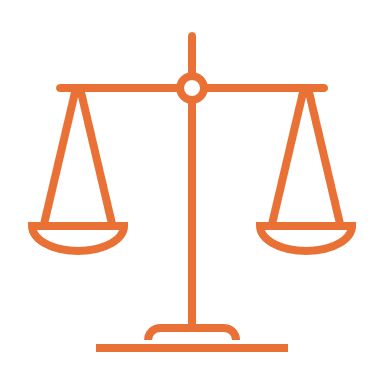 The ‘Experimental vaper’
10%
Of CYP surveyed claim to have only vaped once or twice
CYP are more likely to ‘give vaping a try’ as they get older, with this being the main reason why ‘experimental vapers’ start. Over half of experimental vapers first tried vaping between the ages of 13 and 15 years. 
Friends are the main source of obtaining vapes.
Base: 276
“I’m very worried about how it will affect me and how to keep up boundaries about it. Despite me only trying it once, it’s tempting to try it again because my family and friends smoke a lot. I don't want to try it again because it felt horrible and the nicotine rush gets to me badly and I don't wanna get addicted to nicotine or tobacco like my family did. Also I usually find vapes and boxes everywhere I go. So it really does not help the temptation.”
“I only did it like four times because of peer pressure from a friend.”
Base: 318
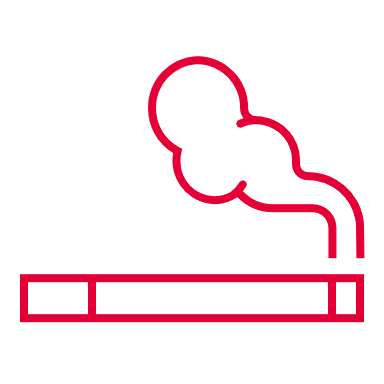 The ‘Regular vaper’
10%
Of CYP surveyed claim to vape regularly (at least once a week)
Older CYP are more likely to vape regularly, particularly aged 15+. 58% of regular vapers surveyed have vaped for more than a year, with further 17% having been vaping for between 6 months and a year. Two thirds have started vaping between the ages of 12 and 15 years. 
This suggests that vaping behaviour is embedded, and CYP may need more support to quit, should they want to.
Base: 278
“It becomes very addictive and hard to stop, it’s like that one thing you rely on.”

“I think it just helps people with their worries. Like my friend’s, I know she vapes so it calms her down so I just think it helps many people with worries, concerns and stuff.”
Frequency of vaping increases with age
The distribution of vaping types across CYP age groups demonstrates the key ages for CYP to start experimenting with vaping would be late KS3 (Year 7-9; 11-14 years) , with the risk of vaping becoming a common behaviour increasing at KS4 (Year 10-11; 14-16 years).
This aligns with feedback from RSHE leads, who observed prevalence of vaping in KS3 as ‘moderate’, and KS4 as ‘high’ or ‘very high’.
KS4: vaping behaviour is likely to become more embedded
Late KS3: vaping experimentation more likely to begin
This demonstrates the importance of evolving approaches to prevent and stop vaping behaviour in CYP at different stages. For example, preventative strategies for the younger age groups, shifting to initiatives that may focus more on how to either resist temptation / peer pressure or how to quit services for older CYP.
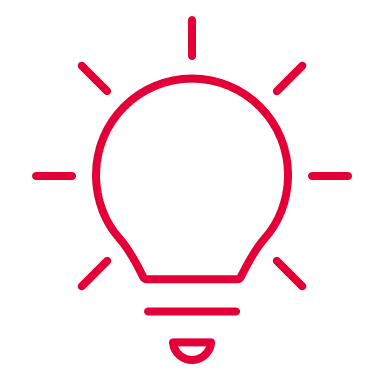 ‘Don’t knows’ are not shown on the charts but remain in the population base sizes
Drivers of youth vaping
Reasons for vaping
Promotion
Accessibility
Drivers of vaping: CYP
Curiosity, mental health, the experience and flavour of the vapes, social influences and addiction are the main reasons for vaping.
These reasons reflect the national findings from the ASH (2022) survey, and are primarily focused around social and psychological motivators vs. pure opportunity. 
For example, over a third of Essex youth vapers stated that vaping helps them to deal with stress and anxiety, not featured in the ASH survey.
Young people told us:
“I think the main reason the people vape is because of peer pressure and anxiety etc.”
“I want to stop, but I really enjoy the nicotine rush I get and I like the flavours and it just helps with my GCSE and stress.” 
“The advertisements, such as the flavours and colours, are clearly marketed towards people my age and younger, so I have seen 12 year olds vaping too.”
Base: 750 
NB: multi-select so won’t add to 100%
Drivers of vaping:      Parents’ view
Similar to CYP views, parents note the attractiveness of vapes, and social influences such as peer pressure, could be driving vape popularity.
Additionally, many parents believed popularity is being driven by:
Personal image – vaping to look ‘cool’ or older, it being fashionable or trendy to vape, or to be anti-authority and rebellious. 
Accessibility and availability – vapes are widely available, and easy to access even for the underaged. 
Unknown, or lack of perceived health risks -  CYP are less aware of risks, or they believe vapes are safe or harmless. Advertisement and attractiveness contribute to this perception. 
Some worry that that vaping has replaced smoking, yet does not carry a stigma like smoking; it has become normalised and acceptable to vape, and can be used in many locations.
Base: 745 
NB: can describe multiple themes, so won’t add to 100%
What parents said about why youth vaping is increasingly popular:
“They are deliberately targeting young people with brightly coloured, small pocket sized vapes in sweet flavours.” 
“They are like sweets to children.”
“This is due to the packaging of the product. The variety of colours and designs, the emphasis on flavours, that are now sweet flavours like Skittles or fruit flavours like strawberry flavour, making it sound healthy and not harmful.”
“Anything that tastes like a Strawberry Chewits and not a Benson & Hedges will be attractive to an impressionable teenager.”
“Looks trendy and colourful; easily accessible; relatively cheap; children do not perceive any health risks; ‘friendly’ flavours make the products seem like sweets.”
“Readily available. Undetectable to smoke detectors. Fashion. Peer pressure.“
“It’s become a fashion accessory like Nike trainers.”
“You can see plenty of children on the streets vaping.”
“It does not come with the same lingering smell of cigarettes so they don’t get caught as easily.”
“Seen as an acceptable and safe form of smoking and like smoking, kids see it as cool, trendy, anti authority.”
“It’s seen as less harmful than smoking and therefore all our children think it's OK to do, after all ‘we aren't smoking are we’?”
“Kids think it's not of a very high risk due to the fun element of flavours, colours, accessibility and throw away culture of the cases / pens.”
“It's easy to get hold of, peers are doing it so copying to fit in. No awareness of how dangerous it is so think it's harmless to do.”
“Many children have gone from a non smoking family, from primary school to high school and now vape because it’s seen to be cool. They've never smoked.”
“It’s a trend, children that have never smoked a cigarette before are vaping because of the flavour, if all your friends in your circle are vaping around you and encourage you to ‘have a go’ then you get addicted to having the flavoured smoke.”
Vaping promotion is common
CYP are not only exposed to vaping through social circles. Shops and social media are the most frequent channels contributing to awareness of vapes.
This is followed by websites and public transport. 
This reflects ASH (2022) survey results, which listed shops (46.5% ever vapers, 34.8% never vapers) and online (35.8% ever vapers, 21.7% never vapers) as the main sources of exposure. 
Yet, levels of exposure appear considerably higher in Essex vs. national picture. 
Parents noted a concern of the role of social media and the glamorisation of vapes as a key social influence driving increasing CYP vape use.
“It’s not ‘promoted’ by any of these things really. Like many not so major issues around people of our age, things become an obsession because other people our age do it and everyone just wants to fit in. If I look on any person in my year’s Instagram page, the chances are they’ll have some picture of them with a vape in hand. More people see others doing this and just want to be like them.” (CYP)
Base: 3138
* In the Essex survey, promotion was defined as ‘something that tries to increase interest in, or demand for, vapes, including the use of vapes by social media influencers’.
TikTok is a key social media channel promoting vaping
Base: 1536
TikTok is the main social media platform where imagery and messaging around vaping is seen by CYP. Instagram and Snapchat followed. 
While this reflects the ASH (2022) survey in terms of popularity of channel, Essex survey reports considerably higher levels of exposure via these individual platforms, especially in terms of TikTok. 
It is possible that the popularity and use of TikTok in general has increased since 2022.
“TikTok, but it’s not direct promotion, just unintentional influencing.” (CYP)
“When I see it being promoted on TikTok, it is usually in the form of mockery.” (CYP)
 “It seems to be a cool accessory for social media and groups of teenagers.” (Parent)
“They can see it on social media where they make it cool.” (Parent)
Vapes are easily accessed
Young people do not struggle to access vapes. Friends and direct purchasing from small shops are the two main sources.
Base: 745
44% of ever vapers were given their first vape by a friend; while 14% bought it in a shop. 
For the most part, young people then continue to get vapes from friends, with 24% getting vapes from newsagents, tobacconists, vape shops or sweet shops. 
82% of parents agree that children can get access to vapes very easily (base = 841). 
Shop purchasing is a concern for parents and RSHE leads.
Parents often viewing the ease of obtaining vapes from friends, other people or shops as a key driver of increasing popularity of youth vaping. 
All RSHE leads (n=15) have concerns about local retailers providing vapes to students from their schools.
Base: 716
Shops sell vapes to under 18s
Young people below the age of 18 have a high chance of being able to buy vapes directly from shops.
In the last 12 months:
42% of ever vapers bought a vape directly from a shop:
From these, 91% were aged 11-17; i.e. vapes were sold to them illegally. 2 out of 3 were regular vapers (mostly vaping every day), aged 14 and 17 years.
56% of ever vapers were not refused a sale from a shop:
From these, 92% were aged 11-17; i.e. sales proceeded illegally. 40% were experimental vapers and a third were regular vapers. 
40% of ever vapers had someone else buy them a vape from a shop:
From these, 95% were aged 11-17. 2 out of 3 were regular vapers (mostly vaping every day), aged 14 to 17 years.
Young people told us:
“I believe there should be tighter restrictions on being able to get a vape. But this would have to be directly mostly as off license shops which I frequently hear my friends discussing, as there is an alarming amount which will serve teenagers vapes, cigarettes and alcohol, all without asking for an ID.”
“I think that too many young people are doing it and that vape shops should be shut down and shops that sell them should be told not to give anyone under the age of 21 a vape and they need to show ID for proof. Some people may buy them for people under age which I also think is bad and needs to stop.”
Accessibility of vapes
Young people told us:
“Underage kids at my school buy them and give them out to people. Apparently some shops are willing to give them vapes even though it’s illegal as they are underage.”
“Everyone under 18 basically buy them from shops by editing their ID on an app.”
“Too many young people do it. It spreads round schools like a virus and people turn it into a business by selling them to younger students.” 
“The majority of underage people in this area get their vapes from an older sibling/friend or my friends have told me about dodgy off licences that sell vapes to minors.”
“It seems to be promoted everywhere as a cool thing to do, I do not think so, but almost everyone I know, not immediate family, smoke or vape, especially at school. I think that people selling vapes to those underage should be policed more heavily.” 
“Very accessible to young people - IDs are hardly asked for. Widely promoted and considered ‘the norm’. None of the health risks are highlighted when buying them. Advertising is extremely targeted at younger people with bright colours and extravagant flavours.”
Parents told us:
“They can easily be purchased. There seems very little asking for ID and they can buy them from friends in school so easy.”
“So many children can get vapes especially in shops in and around town!! My daughter has been served many times by a shop by the bus station!! She’s 14. Too many children vape and unfortunately think it’s cool.”
“I've heard of parents buying them for their children to sell to their friends at school.”
“See a lot of youths in our area using vapes. We even have a group of teenage boys that sell vapes and are well known for it in the area.”
“You see more and more of them vaping now especially as the disposable ones are easy to buy.”
“It's easily accessible, kids are selling it to each other and passing them round in high school.”
Health risk perceptions and concerns
Widespread concern over youth vaping
Parents and schools are very aware and concerned about the popularity of youth vaping. Most parents believe there may be negative health consequences that arise from vape use, with some uncertainty around harmfulness of vaping vs. smoking.
100%
Base=17
Of RSHE leads surveyed said they were ‘somewhat’ (41%) or ‘extremely’ (59%) worried about students vaping on school property or at school events.
Level of concern over health consequences are consistent for parents where they believe their child already vapes and those who do not believe their child vapes.
Unknown and harmful consequences of vaping - driver of concern for parents
“They have unknown ingredients, are aimed at children (sweet, sugary childish flavours), and is a gateway to cigarette smoking and cannabis smoking.”

“They are full of harmful chemicals that are inhaled directly into the lungs, there's no way that this won't cause long term damage.“

“There is not enough known about what is in vapes and what effect they have on young developing children.”

“Unknown effects and vaping can lead to nicotine addiction which they didn't have before (as most children are not vaping to give up smoking, it is just the ‘in’ thing to do).”

“Don’t think it’s as bad as smoking but still not good for you.” 

“I have no real knowledge, but consider vaping as dangerous as smoking cigarettes, if not more so as children think it is safe.” 

“No real evidence yet about the dangers, but still putting toxins in your body.”
Q: Please describe what your beliefs are around the safety for children to use vapes…
60% of parents (base = 725) described vapes as ‘unsafe, risky, harmful or dangerous’. Concerns included the inhalation of substances and chemicals, and their addictive properties.
23% of parents cited ‘unknown health effects, limited research’, especially in terms of the long-term effects.
7% of parents also thought that vaping could be as bad or worse than smoking. 3% thought it may be a gateway to smoking or other substance misuse.
Few parents viewed vaping as a safer alternative to smoking (3%). Few (2%) also thought vaping was harmless.
CYP vapers show less concern for their health
Young vapers are not as concerned about the potential health risks of vaping as adults.
Though there is some awareness around the risks of vaping being similar to smoking, 29% viewed vapes as less harmful than cigarettes*.
Few young vapers, particularly regular vapers, were concerned about the future risks of vaping on their health. 
This is reflected in the behaviour around nicotine usage, which is high amongst all CYP that vape:
1 in 2 using nicotine vapes all the time. 
1 in 4 sometimes using vapes containing nicotine.
Base: 3119
* Please note that this could be viewed as in line with NHS guidance: ‘Vaping is not completely risk-free, but it poses a small fraction of the risk of smoking cigarettes’ (NHS, 2023)
Base: Regular vaper: 277; the rest: 469
Health risks seem to work as a deterrent for non-vapers and ex-vapers
Young people told us:
“There needs to be more info on vapes and the danger so people don’t smoke them, at the moment they just look in a way like grown up sweets.”
“People don’t realise the harm of vapes I feel due to the lack of evidence or opposing evidence. It is likely in the future vapes will be a prominent cause of lung disease and infection. There needs to be more negative attention toward the impact of vapes on lung health.” 
“My friends make fun of me for not vaping, but I think vaping is dangerous so I don’t do it.”
“Although I believe individual puffs compared to cigarettes may be less harmful, the people who vape have a lot more puffs as they sit there for ages just taking puffs as well as it’s flavoured so I believe it is easier to go for longer.”  
“Vapes might be worse in long term, we just don’t know. This is what happened with cigarettes. They said they were healthy, turns out they are death sticks. Might be the same with vapes, we just don’t know yet.”
3% of CYP surveyed stated they used to vape. Reasons for stopping vaping include:
44% concerned about possible health risks or side effects 
40% lost interest/didn’t enjoy it
35% concerned about addiction to vaping
This is reflected in the verbatim comments received from CYP (base – 398) where many had not previously tried vaping:
34% mentioned vaping being ‘bad’ or ‘dangerous’
13% gave specific examples of potential negative health impacts
8% compared vaping with the use of cigarettes
7% discussed the lack of research into the effects of vaping
6% felt there was a need for more regulation and legal status of vaping.
Base: 188 
(no responses from those who had only tried smoking once or twice)
Vaping vs. smoking
85%
Of CYP surveyed had never smoked regular cigarettes
7%
Have only tried cigarettes once or twice
3%
Smoke regularly (at least once a week)
(The rest are occasional or ex-smokers)
38% of current and ex-smokers had tried a vape first. This indicates that for some, vaping may act as a gateway into smoking - a concern reflected in 2.5% of parents.
Most current and ex-smokers had their first cigarette at age 16 and below, with peaks at 13 years and 10 years or younger. 38% of those smoking every day started at 10 years or younger (base = 42).
The general view is that vapes are more, or as addictive as cigarettes. Almost a third felt that vapes are ‘a lot more addictive than cigarettes’.
Base 191
Base 191
Information and Education
Current levels of knowledge
Role of parents
Role of schools
CYP look to parents and schools for health risk information
Information gaps may be filled by social media or friends, where there is a risk of drawing their own conclusions based on the largely uncontrolled content they come across.
Almost the same proportion of young people have either encountered, or not encountered, information about the health risks of vaping (around 40% each). The rest did not know. 
For those who had, the main source of information was the school, followed by their parents/carers. 
This aligns with the finding that 83% of parents said they have tried talking to their child about vaping. (base = 822) 
Around ¼ proactively looked on the internet, with social media being an additional source of information
Other mentions = social media (generally), followed by TikTok.
“I think that I should have been taught about it at a younger age and been told the risk before I started.” (CYP regular vaper)

“Why does the NHS promote it?”

“How do I help someone stop vaping?”
Parental knowledge around vaping could be improved
While most parents are comfortable having a conversation with their child about vaping, their actual knowledge about vaping appears more limited.
Base: 828
94% of parents feel comfortable having a conversation about vaping with their child. 
However, only 73% of parents agreed they felt confident they knew enough about vaping to have a conversation with their child.  
Further, 45% of parents rated their general knowledge and awareness around vaping as ‘average’. 43% rated it as ‘good’ or ‘excellent’, and 11% as ‘poor’ or ‘very poor’.
Base: 828
Many parents have not looked for information about vaping
Most parents had not received any information about vaping from schools.
Despite the relatively lower levels of parental knowledge about vaping, 40% parents had not proactively looked for any information about vaping.  
For those who had, the main sources of information were online websites, the NHS, or friends or family. 
Very few parents had sought information about vaping from schools (6%), and very few parents had received information about vaping from schools (12%). 77% of parents had not received any information from their child’s school about vaping. 
Where specified, schools tended to provide content on: awareness/concerns of vaping at school (27%, base = 86); school policy on vaping (19%); or sharing of this ECC parental survey (16%).
Base: 882
Base: 814
Parents need information on dangers of vaping and understanding of products
Many parents see their role in facilitating education around vaping, and instilling confidence and self-esteem. They would welcome support to do this.
Base: 882
Parents would be most receptive to information or support from schools, NHS settings or UK Government. Emails (59%), websites (34%) and newsletters (30%) were the most common routes to receive information through (base = 719).
“Parents need educating as well as the children so to know what to do and how to help their teens if they decide to vape.”
“The problem is, is that it seems that information around vaping is vague. The best position I can find is 'it's better than smoking cigarettes, but more harmful than not vaping at all'. I feel I need more information to say 'this is affecting your health’.”
“It’s my responsibility to have this conversation with my child, and therefore my responsibility to have the information to hand.”
“Not sure how I feel about this. Our local pharmacy sell vapes so surely they would not do this if there were serious health implications?”
Education needed for wider community
Many parents suggested education and information as key to tackling youth vaping in their community. This should be aimed at young people, their parents, as well as retailers.
More education is needed on:
Potential health risks of vaping, including risks of chemicals, nicotine and addiction. 
Raising general knowledge and awareness, such as via mass campaigns. 
Information should be aimed at a wide audience. In addition to children and parents, so that parents are equipped to support their children, a few also suggested educating retailers selling vapes, around their responsibilities of not selling vapes to those younger than 18 years.
“Educate parents so they can better educate their children.”
“I think there needs to be a mass campaign, advertising the health risks, through schools and social media.”
Base: 452
Note: could describe multiple themes, so won’t add to 100%
“Provide children with knowledge so they know why they shouldn't do it”
“Maybe instead of driving them to it by scaring them, which won't work, educating them on avoiding nicotine liquid would benefit them by preventing an actual addiction.”
Schools play a key role in raising awareness
“Schools really need to give more information directly to the students. They talk a lot about smoking and drinking but vaping isn't often mentioned, and nowadays it appears to be the popular choice amongst the kids.”
“Needs to come from schools. Dangers and cost and addiction of vaping.”
“Science tells us that not enough is known about the effects of vaping so where would schools get their information from other than making it up?”
“Schools to invite parents to learn about youth vaping.”
“If they [the school] have shared information regarding the dangers and health implications directly with my children, I would like to be informed to help initiate the conversations at an earlier stage.”
Schools are seen as needing to play a key role in providing information and education to both children and parents. Children rely on schools and their parents for information.
Many parents suggested that schools have a key role to play in information provision and education around vaping, for both children and their parents. 
Modes suggested included: lessons, assemblies, workshops and discussion sessions, school newsletters, educational visits, and talks/presentations.
Current level of teaching about vaping is inconsistent with the level of youth vaping prevalence and concern about it reported by RSHE leads. 
Currently only 12% of parents report receiving any information about vaping from schools.
Base: 16
Schools require training themselves
Despite the high expectation for schools to educate about vaping, schools may not be adequately equipped and may need support themselves.
Base: 15
13 out of 15 RSHE leads said that their school had not accessed any training to support school staff around vaping.
Almost half (46%) of RSHE leads identified training as a tool to confidently address vaping in their school, followed by lesson resources, information and external speakers.
A few parents also noted about support needed for schools, such as through provision of information and resources. This is important given parents’ perceived role of schools in enforcement and monitoring. 
“Schools can help tackle vaping if they are provided with the right resources, funding and information.”
“The school infrastructure is incapable of keeping up with the ever increasing issue of vaping. There’s not enough money for schools to hire people to monitor the toilets or to build open plan toilets that help them monitor.”
“Visitors to school. They [CYP] listen more to external visitors often for things like this.”
Base: 13
What is currently on offer to support schools? What else may need to be developed? How to make schools aware of the support, when available?
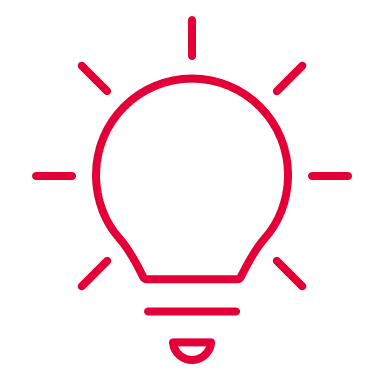 How best to communicate about vaping?
Parents made suggestions around reaching young people with information about vaping. However, the young people’s perspective is missing – co-designing and testing messages with young people, including methods of sharing, the ‘messengers’ to use and other aspects, is recommended. It is imperative that content resonates appropriately with young people.
“Most of the videos or surveys that adults show us to teach us about the harms of vaping and why you shouldn’t vape underage are useless and nobody listens. Everyone thinks they are a waste of time for both them and the adults. If you try to reach out to young people, make it in a way that they will listen, maybe ask other young people how they would like to be told / warned.” (CYP)
Parents told us:
“Use TikTok as they are all on these. Get a star to do a video about it, rap etc.”
“Children need young adults to explain it as they tend not to listen to teachers.” 
“Don't use words like 'tackle'. Prohibition will make vaping seem edgy.”
“It would need a creative approach. It may be best to tie in with other awareness type things that may draw young people in.”
“Someone from a medical professional background should come into schools and explicitly describe the dangers of nicotine and inhaling smoke, the damage this could do to their lungs.”
Points to consider include:
The power of social media influencing: young people use multiple social media channels, with TikTok, Instagram and Snapchat being the most popular. 
Messenger: parents suggested that young people may be more receptive to other young people, social media influencers and ex-vapers, rather than adults or teachers. Speakers external to schools may be better received, too. 
Content: parents have suggested messaging focusing on the positives of not vaping, healthy lifestyles and ensuring vaping is not presented as ‘cool’, but some believe ‘scaring’ may work. However, this needs to be explored with young people, to ensure the desired outcome is achieved.
Regulation, monitoring and enforcement
Accessibility and availability of vapes
Attractiveness, advertising & marketing of vapes
Monitoring of youth vaping and policing of underage sales
Stronger enforcement & penalisation
Regulation: Accessibility  and availability of vapes
Parents told us:
“I think it has to be something tackled as a whole country and from the source. They are too cheap which makes it easy for children to get hold of.”

“Stop the selling of them to school children from mobile phone repair shops!”

“Make it harder for young people to buy - e.g. 21 years.  Limit the places that can sell vapes. Stop selling cheap (disposable) vapes.”

“Make it illegal for under 18’s.”

“Make it less accessible like smoking. Vape devices are on every shop counter/shelf.” 

“BAN THEM altogether!  Stop shops selling to children as all shops sell them to kids as they are seen as safe!!”

“Crack down on youths selling them to younger youths.”

“The people who target children to promote or sell vapes should be clamped down on. Make it much harder to get hold of vapes. Should only be available on prescription for people who want to stop smoking.”
Vapes are easily accessible to young people. Friends and direct purchasing from small shops are the two main sources. Parents, schools as well as ‘never’ and ‘experimental’ vapers call for this issue to be addressed.
‘Reducing the availability and accessibility of vapes to youth’ was the most frequent suggestion from parents on how to tackle youth vaping in their local community (39%, base = 452).
Suggestions on making it harder for young people to obtain vapes included: 
Bans -  of products, particularly disposable vapes, or use in certain locations 
Stricter sale laws, enforcing or increasing age restrictions 
Increasing price of vapes (in line with recommendations in Action on Smoking and Health’s Policy Brief to UK Government (February 2023) 
Making underage vaping illegal 
Limiting the shops that vapes are available in
Limiting the vapes to adults who want to quit smoking
Parents told us:

“Don't make them so colourful.  Should have same regulations as tobacco.”

“Ban the selling of flavoured vapes and ensure they HAVE to be behind the counter - treat like other similar products.” 

“They shouldn’t be on display. The same as cigarettes. I understand they are a better option for older people trying to give up, so I wouldn’t make them more expensive, but to take them off display and make it over 25 to buy them.”

“Carry a health warning with it like cigarettes do.”

“As with cigarettes the marketing was changed so no longer appealing. The vapes come in various colours and shapes along with flavours! It seems more appealing to younger generation than the adults.”
Regulation: Attractiveness, advertising & marketing of vapes
Parents call for reducing the attractiveness of vapes – colours and flavours used – which they feel is targeted at young people. Many young people agree.
Suggestions for reducing the attractiveness of vapes, and making changes to their marketing (9%, base = 452) included:
Stopping the sale of vapes with sweet, ‘nice’ flavours
Making the products or packaging dull, not bright and coloured
Removing vapes from being on display in shops, having them behind the counter in cabinets and not visible
Stopping advertisements of vaping products
Putting health-warnings on packaging of products
Introducing similar regulation as tobacco products 
Action on Smoking and Health’s Policy Brief to UK Government (February 2023) recommended similar.
Young people told us:
“Too many people my age do it without even knowing what they are inhaling. Also, I think vapes are made and advertised for children as no adult wants to get for example a gummy bear flavoured vape to get them off of smoking. They are also far too easy to buy and it happens in lots of shops where the cashiers don’t even ask for ID on someone clearly underage.”
“I think it’s disgusting and disappointing in this generation how vaping has become so accessible and normalised. These vapes are produced in all these fruity flavours, bright colours and flashing lights to clearly be attracted to younger people on the market. The health risks of vaping are not being promoted enough and there will definitely be many health implications that will occur as a result of vaping, which will cause further stress on the NHS in the future.”
Parents told us:

“There are more shops offering vaping products, and they are very relaxed about the age limit! Regular checks and inspections will be helpful!“

“Enforce stronger checks on shops selling to minors.”

“Try going to the local parks. Where it is common knowledge that 17/18 yr olds are selling them to younger children.”

“If resources were available, I would say by patrolling the parks and streets, particularly around schools.”

“Better 'policing' in schools. Checking bags and toilets regularly.”

“Kids should be searched at school to ensure they do not have a vape on them.”

“Ensure all shops ask for ID and use a think 25 policy and never serve anyone in a school uniform.”

Young people told us:

“Stricter laws are needed on selling vapes to underage as I haven't been to the toilet at school for about 3 years because it’s a vape den.”

“More and more people are vaping in school, and bathrooms are being unmonitored by teachers, but those are the places where vaping occurs, which I find silly as so many schools want to stop this but they don’t look in the obvious places.”

“People at school usually do it in the toilets or during lunch in an enclosed/private area. And lots of people keep vapes for others because they struggle hiding it and a couple of times I've been offered but I always have and will say no because I don't think people who are minors should be doing this type of thing. It also isn't just popular or loud people who do it, lots of quiet and shy kids do it too.”
Monitoring of youth vaping and policing of underage sales
Many felt monitoring of youth vaping in schools and public spaces, and policing of sales to under 18s in shops, needs to be strengthened to tackle the issue.
Parents’ suggestions (8%, base = 452) included: 
Ensure shops are enforcing age restrictions, using ‘think 25’, checking IDs and not selling vapes to underage people. This may require increasing vigilance and checks on shops that sell vape products, including by test purchases.
Increased monitoring at schools or around school grounds, such as through regular checks in toilets and searching children’s bags to ensure they do not have vapes on them.
Patrol public spaces, such as parks and fields, for youth vaping.
Stronger enforcement & penalisation
Parents told us:

“Crack down on those selling them illegally, well known that in xx city centre under age kids can easily buy them, but no one is stopping the shops.”

“Many shops don't even bother to ask for ID. Harsher consequences for shops that don't ask for valid ID, punishments for children being found with vapes.”

“Fine the shops or people who buy it for the kids.”

“Stop children vaping in and around schools. I always see children at end of school vaping on school grounds. Fine the parents!”

“Schools should be stricter - as it’s not ‘smoking’ they seem to take a lenient approach.”

“Make sure that there is zero tolerance to them in schools.”

Young people told us:

“I think schools in Essex should get students randomly searched to make sure no illegal or inappropriate substances are brought to a place which is meant for education and the safety of students.”
“Too many young people do it, should be illegal for everyone in my opinion. I see people every day doing it who are under 16. Someone in my class, out of school, in parks etc.”
“Too many people do it and the government needs to end vape because they were meant for people to get off smoking, they weren't meant for kids to use.”
“Personally I feel schools really need to ‘knuckle down’ on vaping. When I walk into the girls toilets, you can almost always smell the vaping. They sometimes even openly vape in the changing rooms before and after P.E. The school only lecture them and give them a detention every time then no further action is taken to stop the issues.”
Many called for stronger enforcement and consequences, wanting stricter schools, and to ‘crack down’ on underage vapers and their suppliers.
This may include:
Tougher sanctions on premises not enforcing age restrictions vape sales, such as imposing fines, prosecution, de-licensing, or closing the shops.  
Stronger punishments for youth vapers, including fines and confiscation of products. 
Other people supplying underage being fined, and parents of underage vapers being held to account or fined. 
A call for schools to be stricter, including zero tolerance policies, stopping use around school and school property, and imposing stronger consequences.
60%
Of RSHE leads (base = 15) said their school had a policy including vaping. 40% did not know.
Action on Smoking and Health have recently published guidance for school vaping policies.
Summary and next steps
What can be done to reduce and prevent youth vaping?
There are three areas that should be considered jointly to address youth vaping: improving knowledge, addressing external influences, and framing initiatives around emotional responses.
Information, education and knowledge
Physical and social environment influences
Emotive and automatic behaviours
Barriers to changing behaviour:
Curiosity, many just wanting to ‘give it a try’. Particularly the experimental / occasional vapers.
Social peer pressure or desire to fit in.
Seen as ‘fun’ or social.
Use driven by stress or anxiety.
Risk of addiction. Particularly for the regular vapers.
Barriers to changing behaviour:
Peer pressure, personal image and normalisation can drive CYP use. 
CYP are exposed to vaping through friendship circles and see vapes promoted in shops and on social media. 
Vapes are widely available, appear attractive to CYP, and CYP appear to have easy access to them.
Barriers to changing behaviour:
Health risks are largely unknown.
Vapes are promoted as safer than smoking, appear attractive to CYP, and can be seen as harmless.
Young vapers lack concern over health risks.
Parents and schools lack the knowledge and resources to provide CYP with the right information.
What might work…
Clarity of NHS messaging needed on the health risks.
Training needed within schools to better support delivery of education programmes.
Education around vapes needed among children and parents – supported by schools, and other partners.
What might work…
Stricter regulation and laws for shops selling vapes, and CYP buying vapes and selling on.
Greater monitoring and stricter policies by schools.
Education and support around how to cope with peer pressure.
What might work…
Build education around vaping into the mental health initiatives in schools.
Educate parents on how to support with CYP with stress and anxiety. 
Intervention support services – to help CYP quit vaping.
What next?
This research project has highlighted the extent of youth vaping in Essex and the experiences of vaping for CYP. The insight uncovered can be used to help inform Essex-wide initiatives to reduce and prevent youth vaping going forwards. 

However, it should also help to inform open discussions around:
What is feasible at a local level?

Where is national intervention needed? 

How can we influence this?
What interventions or messaging would have the most effect on CYP?

Would different interventions be needed depending on stage of vaping, age or reason for vaping?

How can we best engage CYP to support the development of future interventions?
What partners across Essex should be involved? 

What role can they play?
Appendix
CYP: General comments about vaping – thematic analysis
Base: 398
Additional comments from young people
“Vaping is something that every child either has tried or wants to try. Schools , parents etc should not blame their child for vaping. Vaping is visibly made to look more attractive to children (bright colours , ‘exciting flavours’), don’t expect a child to understand that they are restricted from that.” 
“Most people I know only really smoke vapes or cigs when they are at party or in large groups. I find that the advertisers are targeting young people from the sweet flavours and bright colours and childish names and tastes. I know most people like to smoke cigs from the tobacco high afterwards. I was first introduced to this at a social setting where everyone else was doing it casually.” 
“I don’t see why people under 16/18 shouldn’t vape. First it's their choice, second it is sometimes used to help with stress and anxiety, also used as a way to quit smoking, and finally even if they were banned, people wouldn’t stop buying them and would still find a way to get them.” 
“It’s very trendy and competitive in a way amongst young people. It’s very common at public transport like buses and trains home from school/college, and young people who do not fit stereotypes for vaping and smoking often do so (and get addicted) due to lack of education and peer pressure. I see this all the time.” 
“Vaping is bad for you, yes I know, but when you are surrounded by it everyday from people at school it gets normal. I like some flavours of vapes but some others are trash. I wouldn’t say I'm addicted because if I don’t have one I don’t die without it but I would say I enjoy it sometimes. I mostly use it to calm my nerves and film TikToks but otherwise I don't really use it. and I like having one in handy just in case.” 
I think vaping is very bad, I have seen people on TikTok who had vaped and they had badly hurt their lungs, they couldn’t even speak.
“There needs to be more info on vapes and the danger so people don’t smoke them, at the moment they just look in a way like grown up sweets.”
Youth vaping is a wider concern…
The Office for Health Improvement & Disparities has put out a Youth vaping: call for evidence to ‘identify opportunities to reduce the number of children accessing and using vape products, while ensuring they are still easily available as a quit aid for adult smokers’.
Disposable Electronic Cigarettes (Prohibition of Sale) bill – currently in the early stages of going through UK Parliament.
There are currently open petitions to UK Government to bring in new restrictions on vape packaging, flavours an display, and also to ban advertising for vapes. However, signatures are very low - 186 and 42 respectively, as of 22/05/23
References
ASH - Action on Smoking and Health) (July 2022) Use of e-cigarettes (vapes) among young people in Great Britain [online] https://ash.org.uk/resources/view/use-of-e-cigarettes-among-young-people-in-great-britain
NHS (2023) Using e-cigarettes to stop smoking [online] https://www.nhs.uk/live-well/quit-smoking/using-e-cigarettes-to-stop-smoking/ [Accessed 17/04/23]
This information is issued by: Essex County Council
vicki.robins@essex.gov.uk 
research@essex.gov.uk
Contact us:emma.farrow@essex.gov.ukkaterina.glover@essex.gov.uk 

Research & Citizen InsightEssex County Council County Hall, Chelmsford Essex, CM1 1QH
Essex_CC
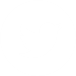 facebook.com/essexcountycouncil
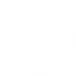 The information contained in this document can be translated, and/or made available in alternative formats, on request.
Published May 2023